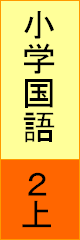 １００～１０９ページ
わにのおじいさんの
たからもの
鳥が
鳴
な
く
百
才
さい
野
の
山
半
はん
分にわる
長
なが
いひも
谷
たに
ぞこ
岩
いわ
山
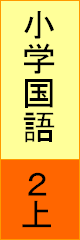 １１７ページ
絵を見てお話を書こう
台
だい
にのる
Copyright (C) 2016/ 柏市教育委員会　 All Rights Reserved.